সুপ্রিয় শিক্ষার্থী আজকের পাঠে সবাইকে-
শুভেচ্ছা-
শিক্ষক পরিচিতি
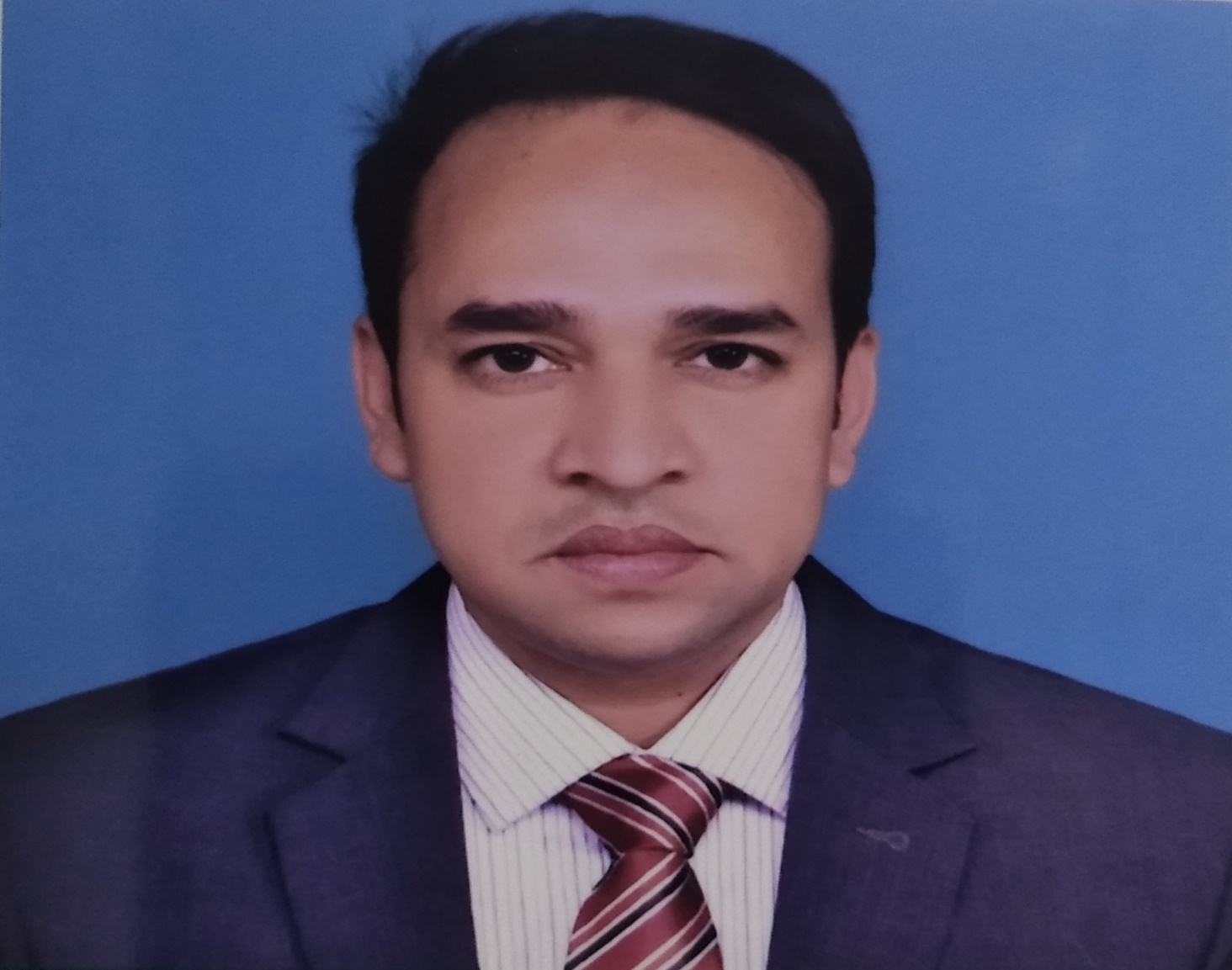 মোঃ রোস্তম আলীবি এস-সি(সম্মান)এম এস-সি(গণিত)বি.এডসহকারী শিক্ষক(গণিত)মুলাটোল মদীনাতুল উলুম কামিল মাদরাসা রংপুর সদর।
বিষয় পরিচিতি
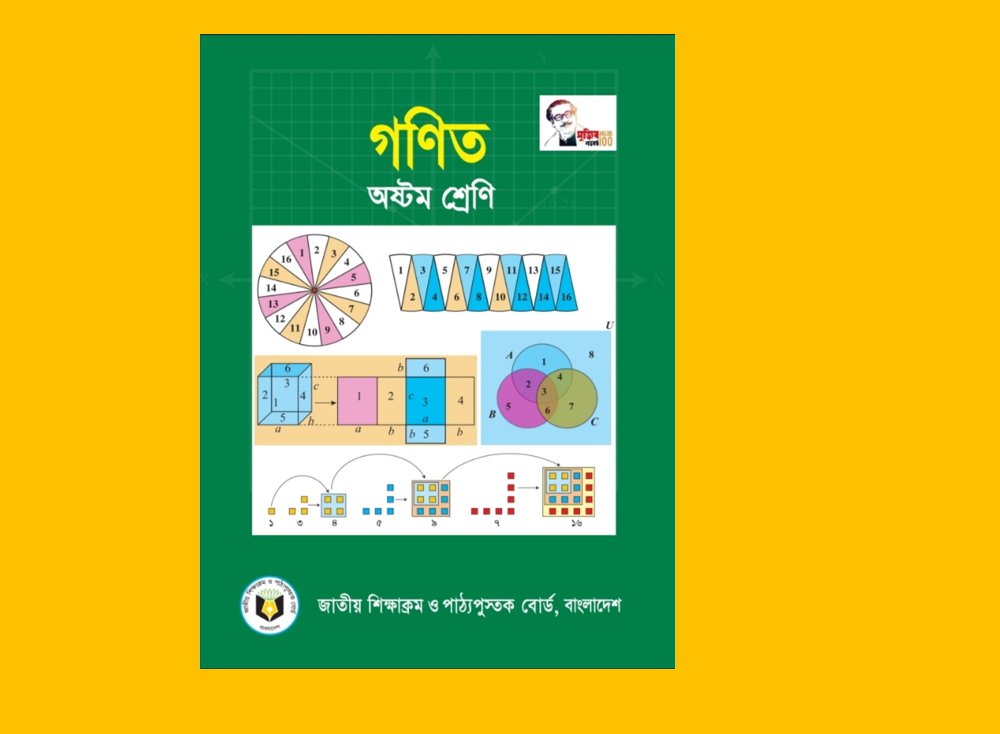 অধ্যায়- 4/4.1
সময়- 40মিনিট
তারিখ- 22/3/2022ইং
পাঠের বিষয়
বীজগাণিতিক রাশির বর্গ নির্ণয়
শিখন ফল
i. বীজগণিতীয় সূত্র প্রয়োগ করে দ্বিপদী ও ত্রিপদী রাশির বর্গ 
   নির্ণয় করতে পারবে ।
বর্গের সূত্রাবলি
1.(a+b)2=a2+2ab+b2
 2.(a-b)2=a2-2ab+b2
 3.(a+b+c)2=a2+b2+c2+2ab+2bc+2ca
সমস্যা- বর্গ নির্ণয়
নিচের রাশিগুলির বর্গ নির্ণয় কর- 
  i. -xyz-abc
 ii. a2x3-b2y4
iii. 108
iv. 3bx+by+c
সমাধান
i. -xyz-abc এর বর্গ নির্ণয়
-xyz-abc এর বর্গ
	=(-xyz-abc)2 
	={-(xyz+abc)}2 
	=(xyz+abc)2 
	=(xyz)2+2.xyz.abc+(abc)2
	=x2y2z2+2xyzabc+a2b2c2(Ans)
ii. a2x3-b2y4এর বর্গ নির্ণয়
a2x3-b2y4এর বর্গ
	=(a2x3-b2y4)2 
	=(a2x3)2-2.a2x3.b2y4+(b2y4)2
	= a4x6-2a2b2x3y4+b4y8(Ans)
iii. 108এর বর্গ নির্ণয়
108এর বর্গ
	=(100+8)2 
	=(100)2+2.100.8+(8)2
	=10000+1600+64
 	=11664 (Ans)
iv. 3bx+by+cএর বর্গ নির্ণয়
3bx+by+cএর বর্গ
	=(3bx+by+c)2 
	=(3bx)2+(by)2+(c)2+2.3bx.by+
	   2by.c+2.c.3bx
	=9b2x2+b2y2 +c2+6b2xy+2bcy+
	   6bcx (Ans)
Home Work
নিচের রাশিগুলির বর্গ নির্ণয় কর- 
  i. 6x+3
 ii. 6x2y-7xy2
iii. 99
সকলকে আন্তরিক ধন্যবাদ